因祂活著by Willian J. Gaither
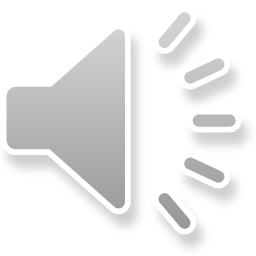 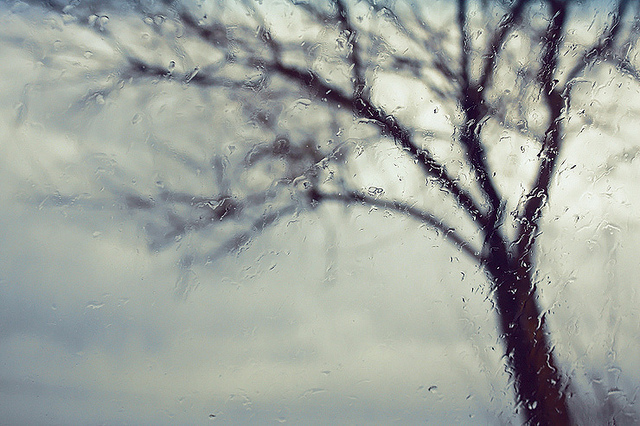 哀伤(Grieving)
目的：
我们如何对哀伤（grieving) 有更准确的理解，以至于我们可以更合乎圣经、有效地来应对我们生活中的哀伤
我们如何去帮助哀伤中的人（特别是主内的弟兄姊妹）
认识哀伤
哀伤：一个“失去”的经历（an experience of loss) 及其所带下的人的反应（言行、情绪）
哀伤是每个人都会经历的 （失去生命中重要的人、事、物等， 包括为亲人、为罪、为人的背叛、身体的疾病、所爱之人的悖逆、等等的哀伤）（彼前4：12）
每个人的经历和反应都是不同的（+ secondary loss）
我们的主是“忧伤人子”
他被藐视，被人厌弃，多受痛苦，常经忧患。他被藐视，好像被人掩面不看的一样，我们也不尊重他。（赛53：3）He is despised and rejected of men; a man of sorrows, and acquainted with grief （KJV）
 “祂诚然担当我们的忧患，背负我们的痛苦” （赛53：4）Surely he hath borne our griefs, and carried our sorrows （KJV）
哀伤的常见反应（身体、社交、灵性生命各个层面）:    这些都是 正常的！
哭泣、头疼、失眠、恶梦、感觉麻木、短期失忆
怀疑人生（失去生活的兴趣）、世界（灰暗）、信仰（神是真的吗？祂还爱我吗？）
感觉没法融入社会、脱离朋友和家庭、常感觉压力很大
担忧、焦虑、沮丧、罪疚感、易怒、伤感、孤单、无助、
绝望、虚空…
常感到疲劳（Fatigue）、失去胃口（Loss of Appetite）
身体的疼痛和心灵的痛苦（Aches and Pains）
12 亲爱的弟兄啊，有火炼的试验临到你们，不要以为奇怪，似乎是遭遇非常的事；（彼前4：12）
哀伤的五个阶段 (Five Stages of Grief)   On Death and Dying (1969)  by Elisabeth Kübler Ross（1926-2004）
否认期
denial
接受期
acceptance
愤怒期
anger
抑郁和消沉期
depression
协议/交易期
bargaining
面对哀伤（人的反应）
节哀顺变，意思是抑制哀伤，顺应变故；用来慰唁死者家属的话。 有出于对生者的保护与关怀，希望家人朋友节制自我的哀伤，顺从大自然人死不复生的规律，接受这个突如其来或已有预知的重大的变故。 也有对于亡者对于其家人朋友生活幸福尽量减少哀伤的人之常情的感情代偿。
纪念
https://www.psycom.net/depression.central.grief.html
哀伤或苦难中常见的反应
害怕和灰心占据了你的生活和思想（把人带离神）
不同的反应：
有意识地克制压抑自己 (stoics)
变得愤世嫉俗、冷酷 (hard and bitter, cynics)
退缩、自我保护 (broken and isolation)
寻找其它的“避难所”：娱乐、嗜好、工作、食物、酒精、药物等  (other false, feel-good refuges)
进入哀伤（engage your grief)
真实地面对个人的哀伤、痛苦和软弱（诗篇）
艰难的选择
不要让哀伤来定义我们
不要让哀伤成为我们生活的中心
在祷告中寻求神（Seek out God in prayer）
在信、望、爱中得到从上而来的安慰和盼望
Griefshare.com
信
知道祂是神 -神不会犯错！（罗5：1-5；彼前4：19）
牢记神的应许（赛43：1-3；林前10：13）
在信心中进入哀伤（诗119：71，67；诗30：5）
神有祂的目的（为着祂的荣耀和我们的好处）


“This fruit, that you can only eat now, has nutrients in it that you can’t get any other way… God does not leave his children in the depths of sorrow. Joy comes eventually, and it comes in God’s timing.” – John Piper
我们既因信称义，就借着我们的主耶稣基督得与神相和。 2 我们又借着他，因信得进入现在所站的这恩典中，并且欢欢喜喜盼望神的荣耀。 3 不但如此，就是在患难中也是欢欢喜喜的。因为知道患难生忍耐， 4 忍耐生老练，老练生盼望， 5 盼望不至于羞耻，因为所赐给我们的圣灵将神的爱浇灌在我们心里。(罗5:1-5)

所以，那照神旨意受苦的人要一心为善，将自己灵魂交于那信实的造化之主。 （彼前4:19）
雅各啊，创造你的耶和华，以色列啊，造成你的那位，现在如此说：“你不要害怕，因为我救赎了你；我曾提你的名召你，你是属我的。 2 你从水中经过，我必与你同在；你趟过江河，水必不漫过你；你从火中行过，必不被烧，火焰也不着在你身上。 3 因为我是耶和华你的神，是以色列的圣者，你的救主。（赛43:1-3）
我受苦是与我有益，为要使我学习你的律例。（诗119:71）
我未受苦以先走迷了路，现在却遵守你的话。（诗119:67）
因为他的怒气不过是转眼之间，他的恩典乃是一生之久，一宿虽然有哭泣，早晨便必欢呼。（诗30:5）
进入哀伤（engage your grief)
望
神会重建着一切 （启21：1-5）






祂有完全的公义

在苦难中神炼净我们，使我们改变成主的样式（彼前4:12-13)
我又看见一个新天新地，因为先前的天地已经过去了，海也不再有了。 2 我又看见圣城新耶路撒冷由神那里从天而降，预备好了，就如新妇装饰整齐等候丈夫。3 我听见有大声音从宝座出来说：“看哪，神的帐幕在人间！他要与人同住，他们要做他的子民，神要亲自与他们同在，做他们的神。 4 神要擦去他们一切的眼泪，不再有死亡，也不再有悲哀、哭号、疼痛，因为以前的事都过去了。” 5 坐宝座的说：“看哪，我将一切都更新了！”又说：“你要写上，因这些话是可信的，是真实的。” （启21：1-5）
因为耶和华是公义的，他喜爱公义，正直人必得见祂的面。(诗11:7)
12 亲爱的弟兄啊，有火炼的试验临到你们，不要以为奇怪，似乎是遭遇非常的事； 13 倒要欢喜，因为你们是与基督一同受苦，使你们在他荣耀显现的时候，也可以欢喜快乐。（彼前4：12-13）
进入哀伤（engage your grief)
爱（only God can fill our emptiness)
领会到神爱的同在（诗34：18，诗147：3）


经历主内肢体爱的同在
每天数主恩典（找出一项神的祝福）
活出爱--去安慰他人（林后1：4）
耶和华靠近伤心的人，拯救灵性痛悔的人。 （诗34：18））
祂医好伤心的人，裹好他们的伤处。（诗147：3）
我们在一切患难中，他就安慰我们，叫我们能用神所赐的安慰去安慰那遭各样患难的人。（林后1：4）
进入哀伤（engage your grief)
转向神
否认期  DENIAL – 真实地面对自己
愤怒期 ANGER –真实地面对神
协议/交易期 BARGAINING – 寻求神的帮助
抑郁和消沉期 DEPRESSION – 接受神的帮助
接受期 ACCEPTANCE - 基督里荣耀的盼望
“与哀哭的人要同哭”
主的榜样（约11：33-40）
一些提醒和建议（Nancy Guthrie and Norm Wright）
陪伴（be there - a companion and listener not a fixer) (更不要效法约伯的三个朋友）
让哀伤者说（their story), 接纳对方的情绪；不要谈论自己或他人的经历（no other’s loss）
可以谈论关于逝去的人的具体的回忆
给守节的人一些时间和空间来哀伤
不要问“how are you” 或 “how are you feeling”， instead: 
What’s your grief like these days? You invite them to share with you 
When is it you really miss them? Say the name of that person
What are the times you’re finding really hard these days as you walk through this grief?
如果可能告诉他们接下来该做的事及可能的心理反应及应对
33 耶稣看见她哭，并看见与她同来的犹太人也哭，就心里悲叹，又甚忧愁， 34 便说：“你们把他安放在哪里？”他们回答说：“请主来看。” 35 耶稣哭了。 36 犹太人就说：“你看，他爱这人是何等恳切！” 37 其中有人说：“他既然开了瞎子的眼睛，岂不能叫这人不死吗？” 38 耶稣又心里悲叹，来到坟墓前。那坟墓是个洞，有一块石头挡着。 39 耶稣说：“你们把石头挪开！”那死人的姐姐马大对他说：“主啊，他现在必是臭了，因为他死了已经四天了。” 40 耶稣说：“我不是对你说过，你若信，就必看见神的荣耀吗？”（约11：33-40）
圣经辅导与我
Don’t wait until trouble troubles you.
Change has not taken place until change has taken place!
Change is the goal of confrontation.
Heart is the target – a heart pursuing holiness for the sake of God’s glory, even as I suffer in a fallen world.
神啊，你曾试验我们，熬炼我们如熬炼银子一样。你使我们进入网罗，把重担放在我们的身上。你使人坐车轧我们的头，我们经过水火，你却使我们到丰富之地。
诗篇66：10-12
穩當根基How Firm a Foundation
经文默想
3 愿颂赞归于我们主耶稣基督的父神！他曾照自己的大怜悯，借着耶稣基督从死里复活，重生了我们，叫我们有活泼的盼望， 4 可以得着不能朽坏、不能玷污、不能衰残、为你们存留在天上的基业。 5 你们这因信蒙神能力保守的人，必能得着所预备、到末世要显现的救恩。 6 因此，你们是大有喜乐；但如今在百般的试炼中暂时忧愁， 7 叫你们的信心既被试验，就比那被火试验仍然能坏的金子更显宝贵，可以在耶稣基督显现的时候得着称赞、荣耀、尊贵。（彼得前书1:3-7)